Государственное учреждение – Новосибирское региональное отделение Фонда социального страхования Российской Федерации
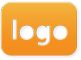 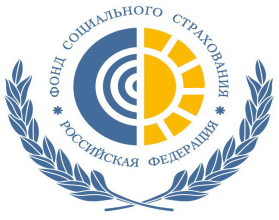 Подтверждение основного вида экономической деятельности в 2017 году*
Подтвердить основной вид экономической деятельности нужно не позднее 15 апреля 2017 года.
Документы на подтверждение основного вида экономической деятельности можно подать:
При личном приеме;
Путем направления по почте;
Через «Единый портал государственных и муниципальных услуг» www.gosuslugi.ru
В случае не подтверждения страхователем до 15 апреля (включительно) основного вида экономической деятельности отделение Фонда относит данного страхователя к имеющему наиболее высокий класс профессионального риска виду экономической деятельности, указанному в отношении этого страхователя в ЕГРЮЛ.
Для подтверждения основного вида экономической деятельности страхователь ежегодно в срок не позднее 15 апреля предоставляет следующие документы: 
Заявление о подтверждении основного вида экономической деятельности;
Справка-подтверждение основного вида экономической деятельности;
Копия пояснительной записки к бухгалтерскому балансу за предыдущий год.
Например, если в ЕГРЮЛ данного страхователя указаны следующие виды экономической деятельности:
06.20.1 – добыча природного газа - 1 класс профессионального риска, тариф – 0,2%
05.20.2 – обогащение бурого угля - 7 класс профессионального риска, тариф – 0,8%
05.10.1 – добыча угля и антрацита - 32 класс профессионального риска,тариф– 8,5%
То данному страхователю на 2017 год будет установлен 32 класс профессионального риска и тариф 8,5%**
* Приказ Минздравсоцразвития РФ от 31.01.2006 №55 (в редакции от 25.10.2011 г.) «Об утверждении порядка подтверждения основного вида экономической деятельности страхователя по обязательному социальному страхованию от несчастных случаев на производстве и профессиональных заболеваний – юридического лица, а также видов экономической деятельности подразделений страхователя, являющихся самостоятельными классификационными единицами».
** Постановление Правительства РФ от 17.06.2016 № 551 (вступило в силу с 01.01.2017г.) «О внесении изменения в Правила отнесения видов экономической деятельности к классу профессионального риска».
>1